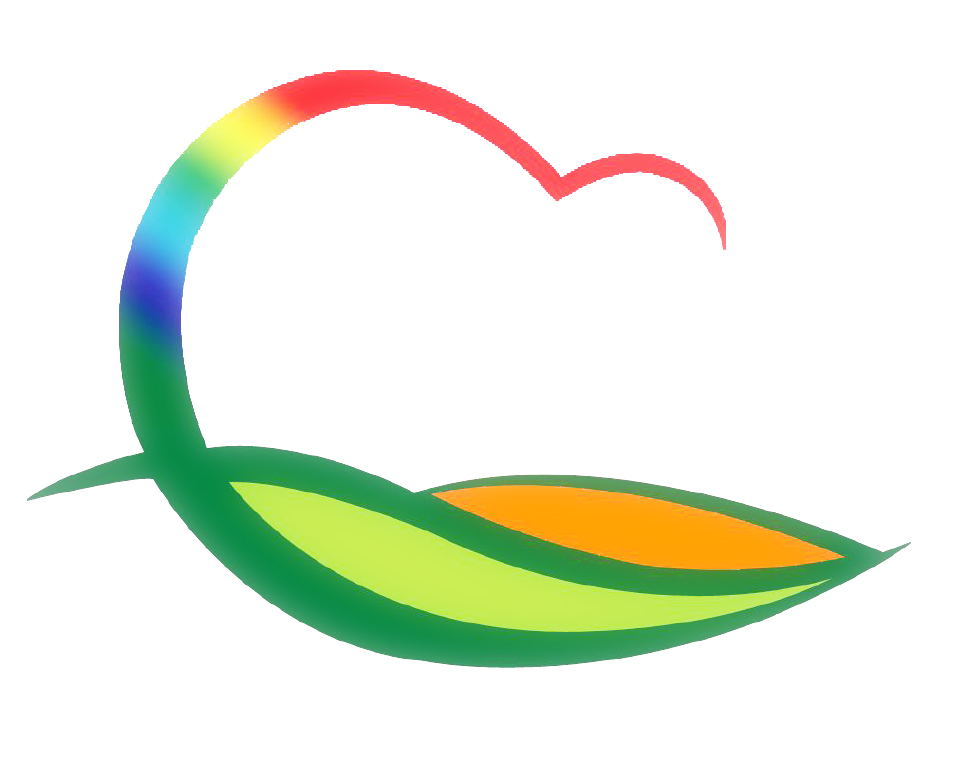 가족행복과
9-1.  청소년상담복지센터 겨울방학 프로그램
2. 4.(목)~5.(금) / 고등1학년 4명 / 청소년수련관 프로그램실
청소년 자아존중감 향상 프로그램
9-2.  청소년 방과후아카데미 긴급돌봄 실시
2. 5.(금), 2. 26.(금) / 32명
슬기로운 집콕생활 체험키트 및 간식꾸러미 지원
9-3.  청소년 동아리연합회 총회 및 홍보활동
2. 5.(금) ~ 26.(금) / 6개 동아리, 120명
비대면 총회 개최(26일) 및 관내 초〮중〮고등학교 홍보활동
9-4.  요리로 이야기하는 드림스타트 쿠킹 클래스 
2. 20.~3. 13.(4회)  / 16명(4명/회) / 온더보드카페 
쿠키 및 케잌 만들기를 통해 자신의 감정 표현하기
9-5. 영동군 아동학대사건 정기사례회의
2. 17.(수) / 충북남부아동보호전문기관
사례관리중인 아동 정기회의
9-6. 화훼농가, 꽃가게 상인과 함께하는 꽃꽃이 클래스
2. 9.(화) 14:00 / 영동체육관 일원(드라이브 스루) / 300명
화훼농가 1개, 화원 15개 / 꽃꽃이 키트 배부
9-7. 초중고 입학축하금 신청
2. 15.(월)~ / 주소지 읍면사무소 방문신청
군내 주소를 두고 있는 초중고 입학자녀
초 20만원 / 중 30만원 / 고 50만원
9-8. 설 성수식품 지도점검 및 수거검사
2. 1.(월)  / 7개소(식품제조가공 1, 식품접객 5, 건강기능식품 1)
점검반 : 식품안전팀장외 1명 / 무신고 판매,유통기한경과,위생 등
수거검사 : 설 다소비 식품 6건(가공2, 조리3, 수산물1)
9-9. 설 명절 대비 식품위생업소 특별방역점검
2. 1.(월) ~ 2. 14.(일) / 이용객이 많은 유명맛집, 마트, 유흥시설 등
점검반 : 식품안전팀장외 3명 / 야간(2 ~ 3회), 주간(수시)
시설별 방역수칙 이행여부